Acknowledgements & Auspices: This Low Yield Nuclear Monitoring (LYNM) research was funded by the National Nuclear Security Administration, Defense Nuclear Nonproliferation Research and Development (NNSA DNN R&D). The authors acknowledge important interdisciplinary collaboration with scientists and engineers from LANL, LLNL, NNSS, PNNL, and SNL. This work was done by Lawrence Livermore National Laboratory (LLNL) under award number DE-AC52-06NA25946.
End-to-end numerical simulation of explosion cavity creation, cavity circulation processes, subsurface gas transport, and prompt atmospheric releases
S. Ezzedine, C. Velsko, T. Antoun, & W. Walter
Lawrence Livermore National Laboratory
P2.4-271
Results: Fully coupled circulation within the cavity, transport in the surrounding rock, and prompt or late releases to the atmosphere
Results: Multiphase circulation within the cavity
Objectives
Results: Fully coupled circulation within the cavity and transport in the surrounding rock
End-to-end, source-to-atmosphere simulation of explosions involves several spatial and temporal scales. The Framework can be exercised to simulate either long-term or short-term releases of HE byproduct gases to the surrounding environment (subsurface and ATM). All LLNL’s codes are HPC enabled
Results: simulations of releases coupled to cloud generation at local and regional scales
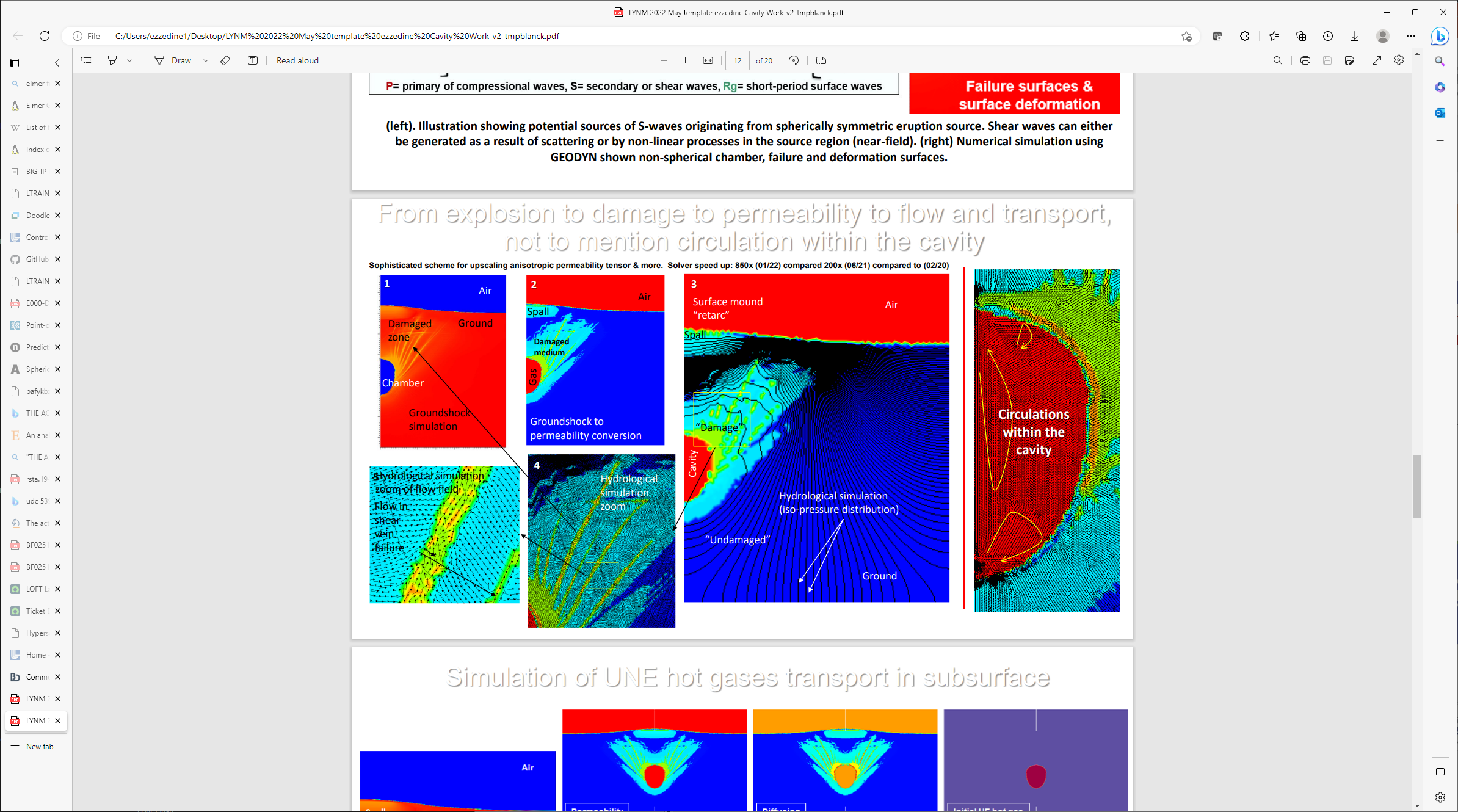 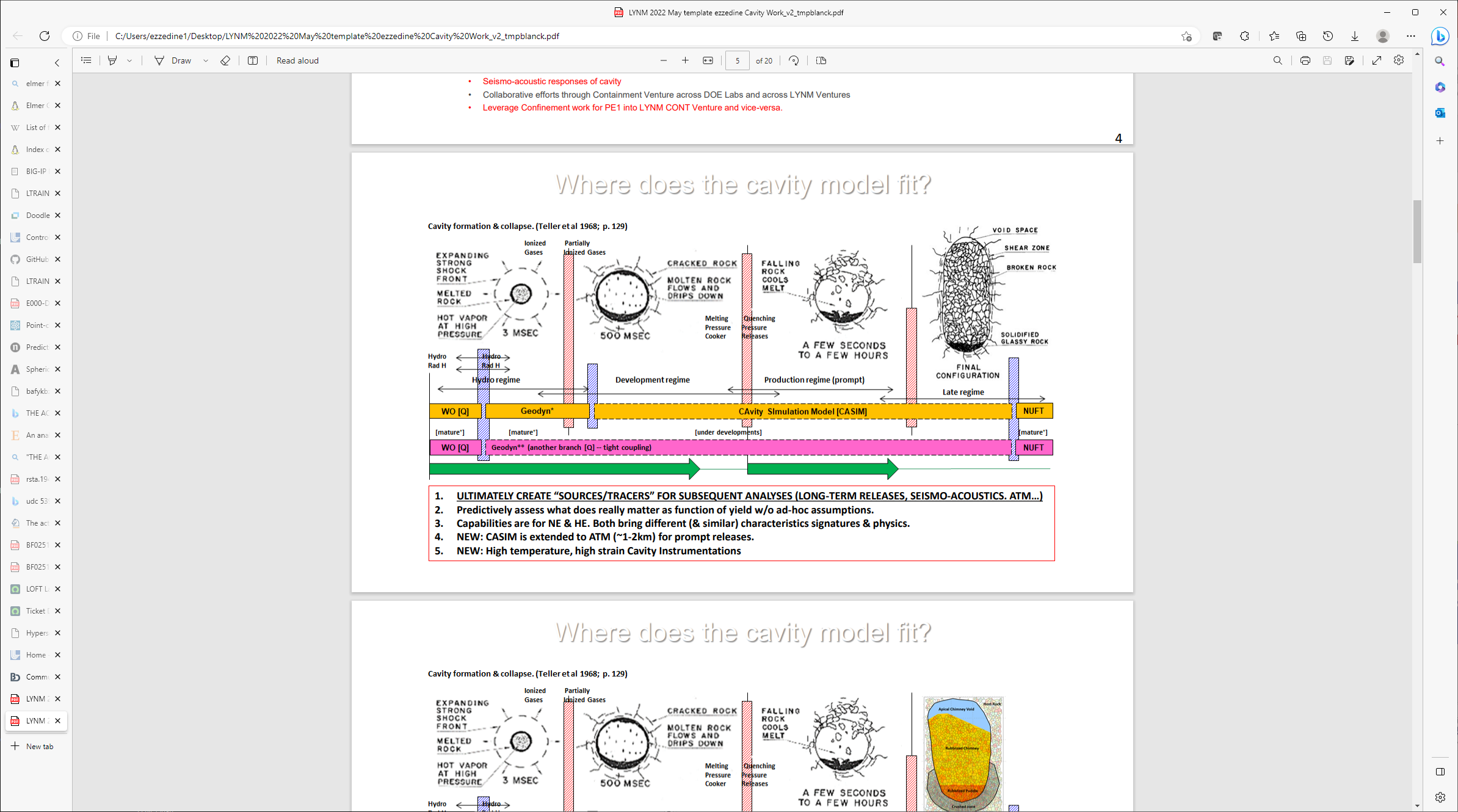 Methods
High resolution conversion of damage (1) into permeability (2). Subsequent high resolution pressure distribution in the underground (3) and a zoom out shown the permeable shear damage veins (4). Right frame shows zoom out of the cavity to illustrate mixing and circulation of the byproduct gases
During a prompt release and at the local scale, once the cloud reach stability the cloud can be transported and circulate at regional and global scales.
Cavity Processes Physics, Cavity Simulation Model ‘CASIM’
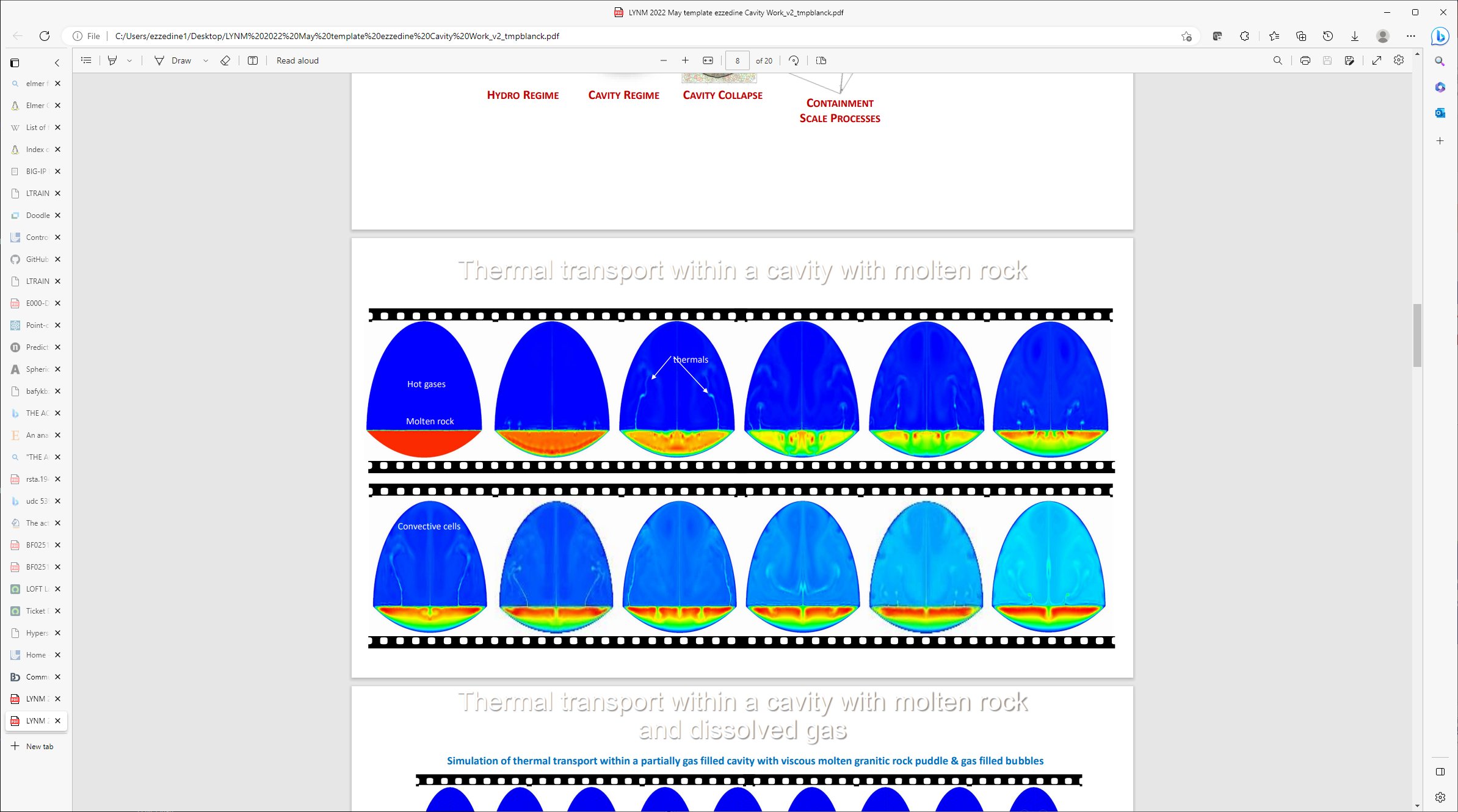 Simulation of thermal transport within a partially gas filled chamber and molten rock puddle
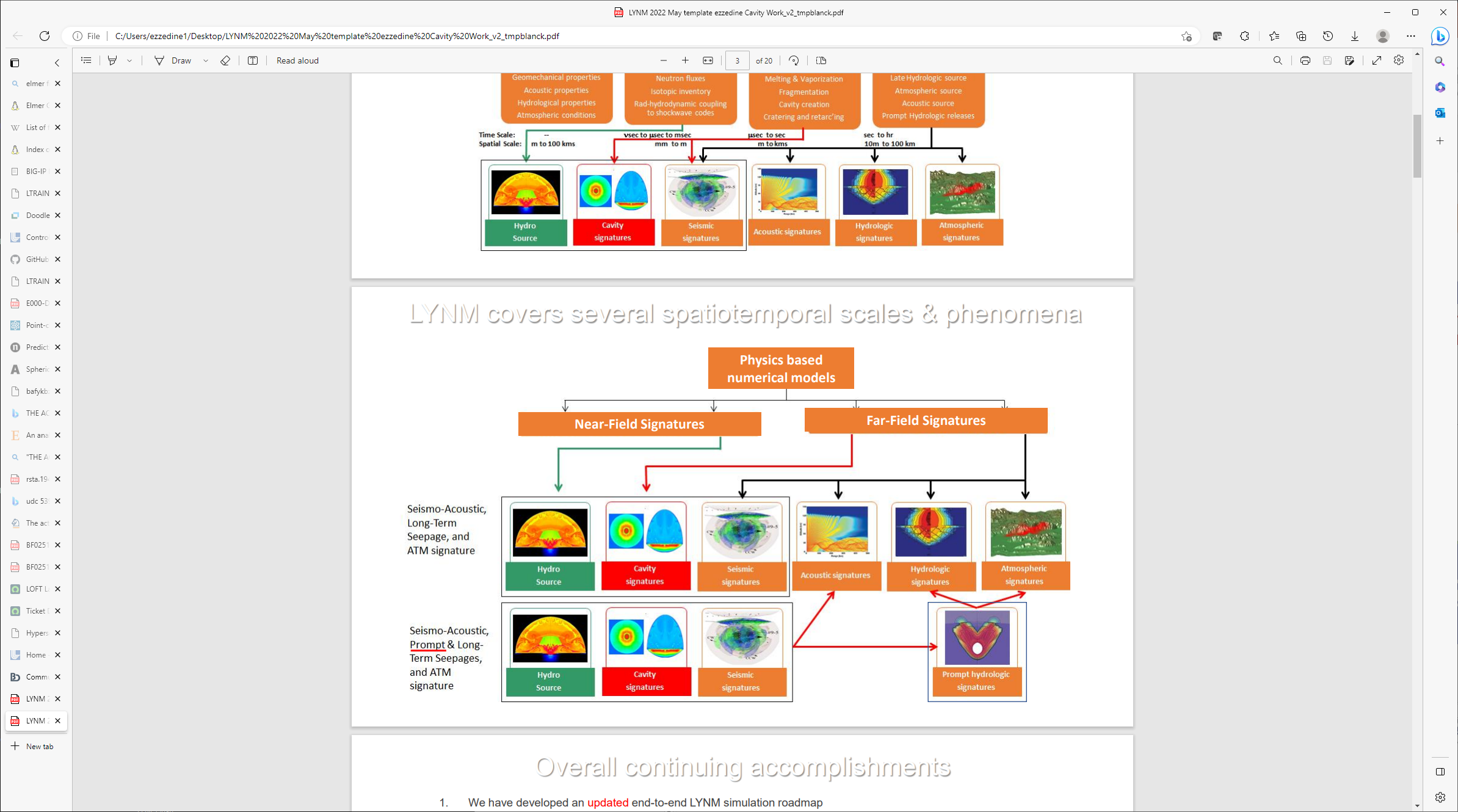 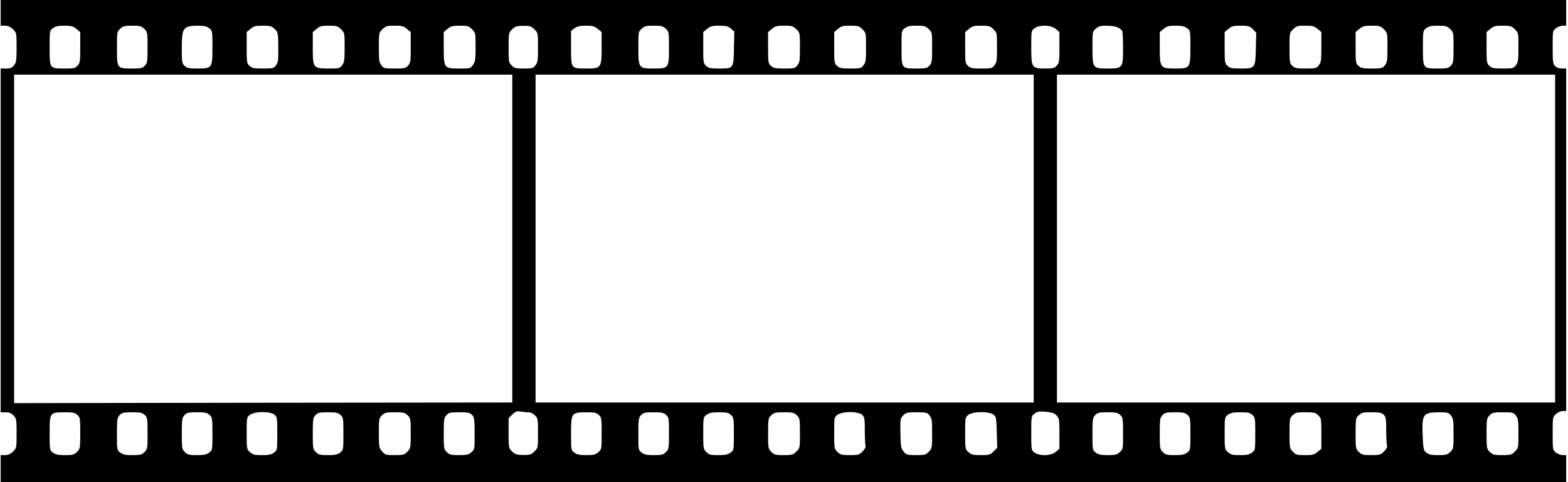 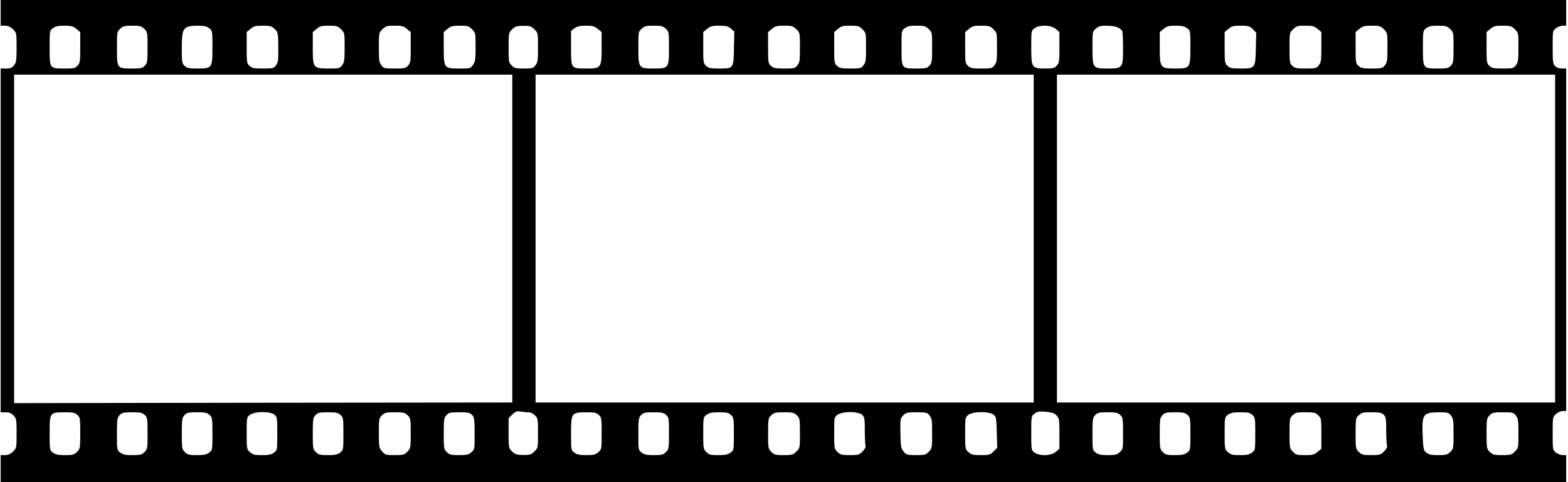 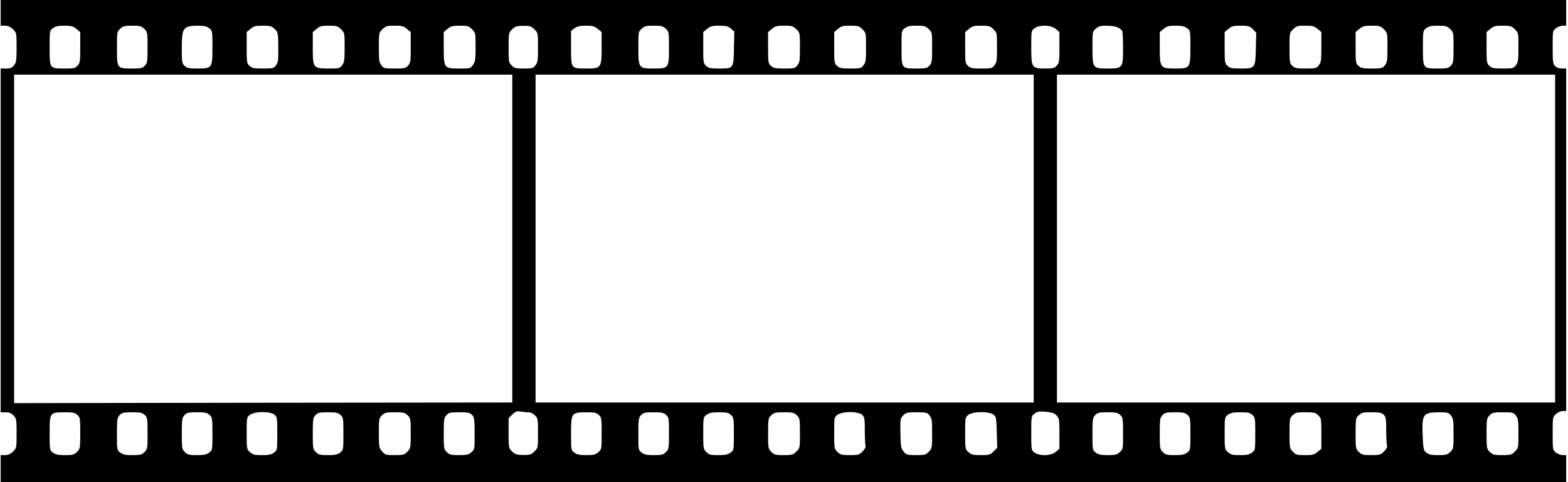 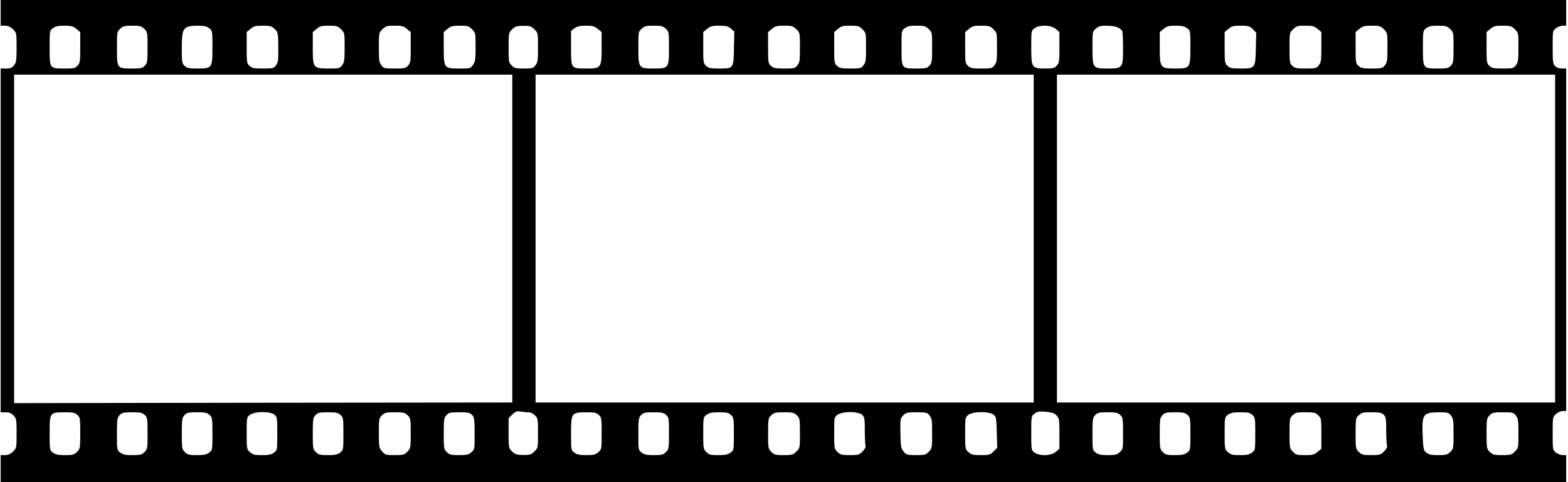 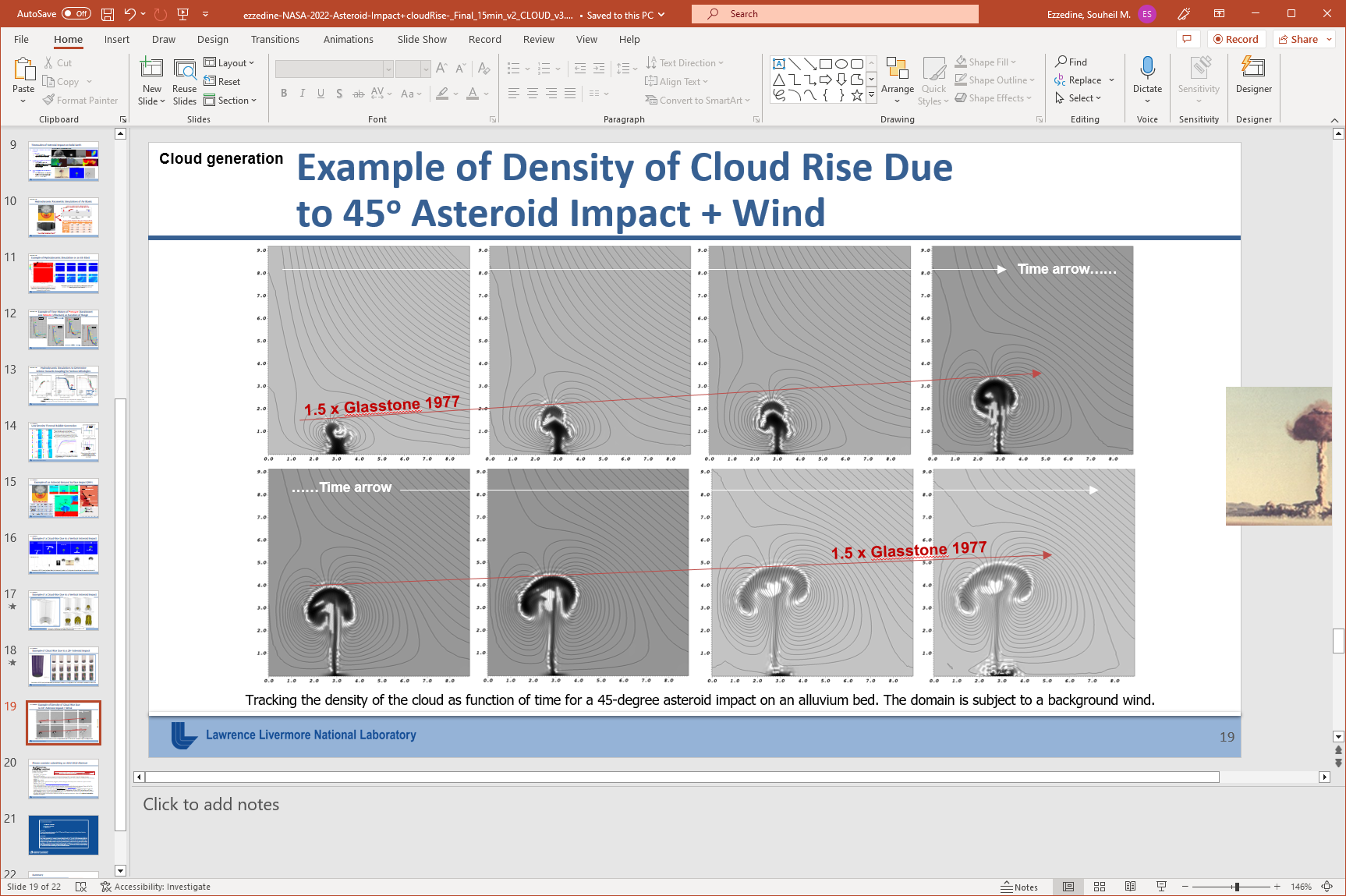 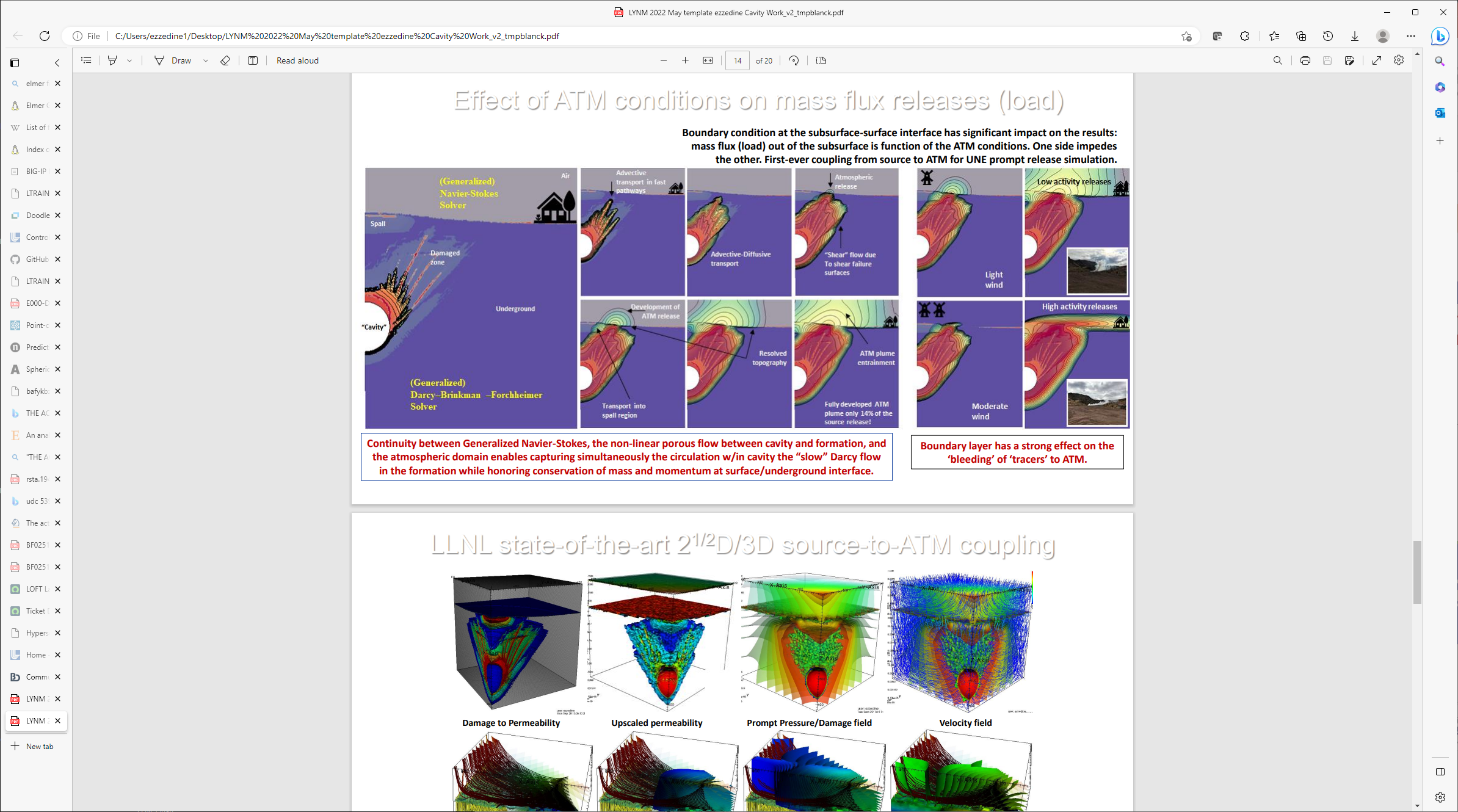 Implicit coupling between the subsurface and the atmospheric mass and heat transport under different ATM wind speed (top: weak wind speed, bottom: strong wind speed)
Long-term seepage

Prompt seepage